LOGO
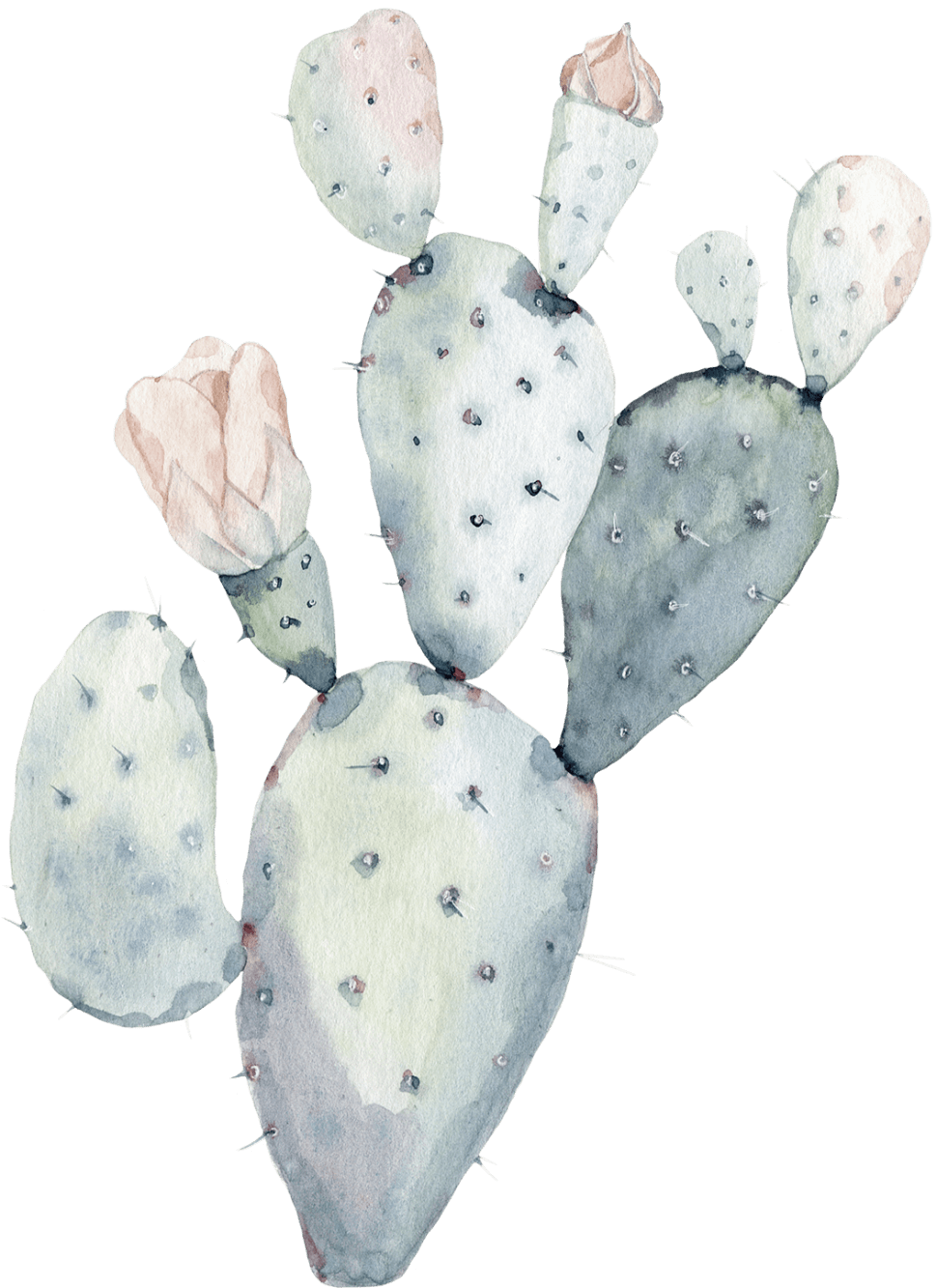 Free PPT templates
Insert the Subtitle of Your Presentation
Report : freeppt7.com
https://www.freeppt7.com
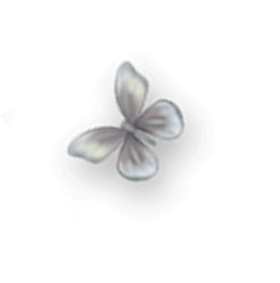 01
TITTLE TEXT
02
Contents
TITTLE TEXT
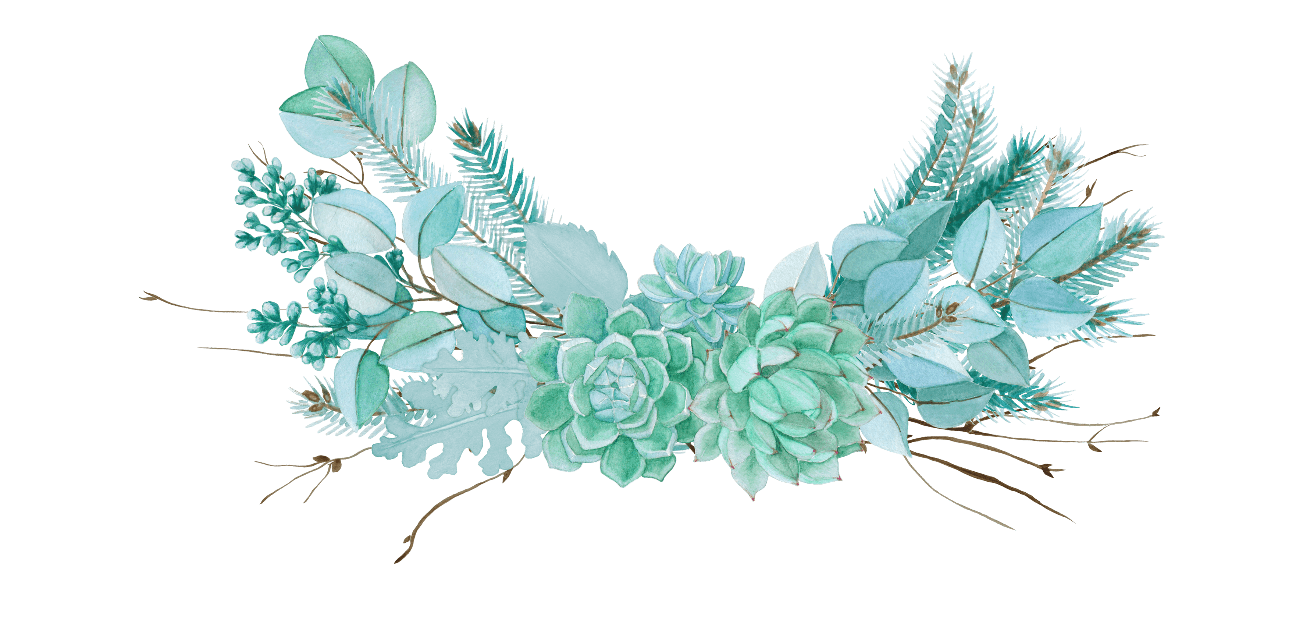 03
TITTLE TEXT
04
TITTLE TEXT
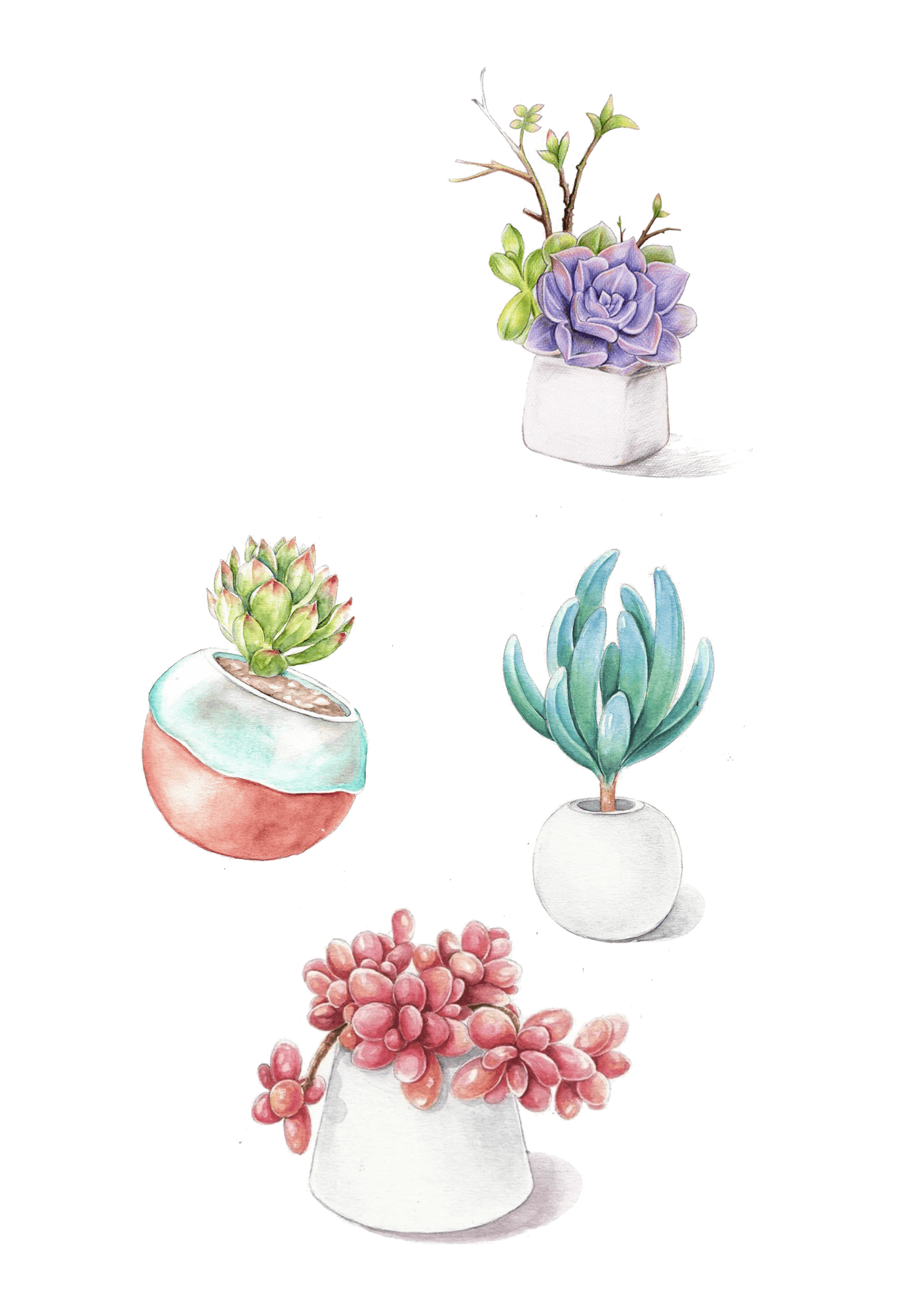 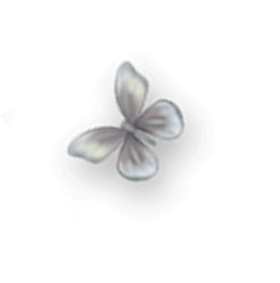 0
1
An overview of the work
THE PART ONE
Chinese companies will no longer remain in the hard stage and they are also promoting a culture Chinese companies will no longer remain 
in the hard stage and they are also wang ling yan a culture
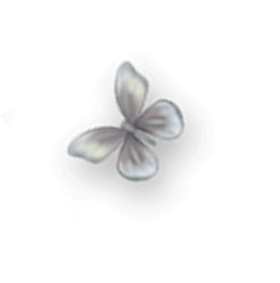 01
Overview of the basic work
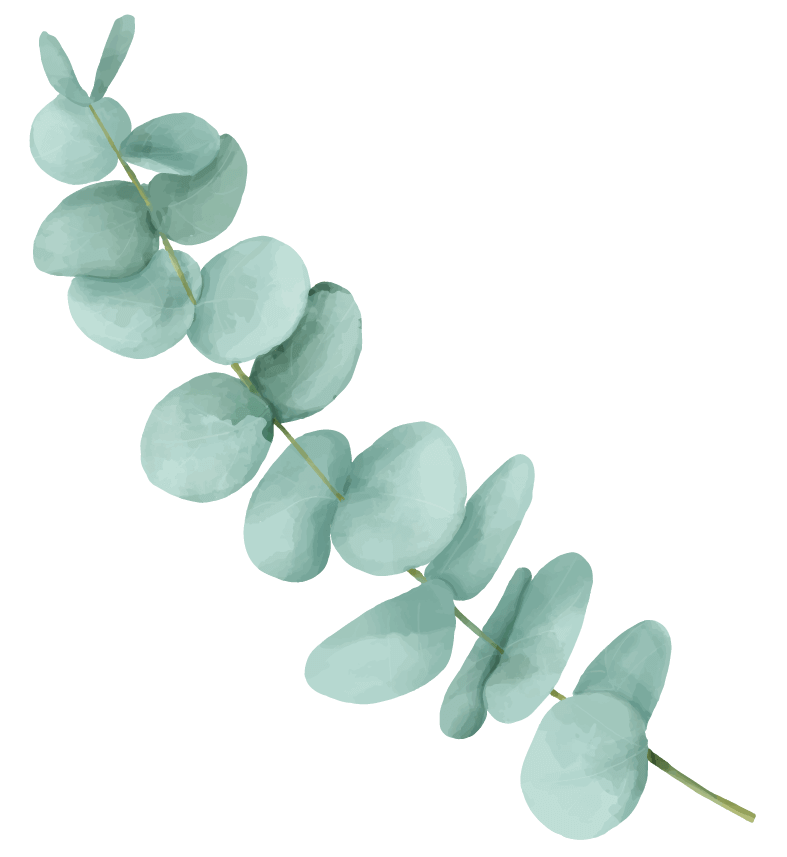 Add a title
After your content is typed here, or by copying your text, choose paste in this box and choose to keep only the text.
Add a title
After your content is typed here, or by copying your text, choose paste in this box and choose to keep only the text.
01
Overview of the basic work
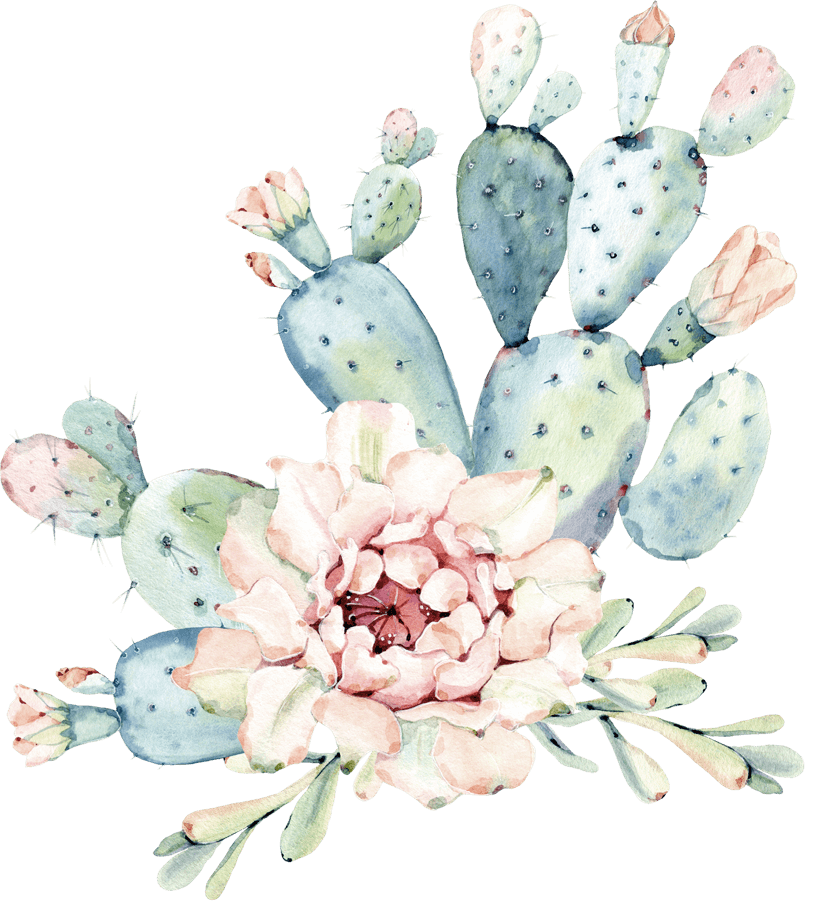 Add the title content
Add a detailed text description here, suggesting that it is relevant to the title and consistent with the overall language style
Add the title content
Add a detailed text description here, suggesting that it is relevant to the title and consistent with the overall language style
Add the title content
Add a detailed text description here, suggesting that it is relevant to the title and consistent with the overall language style
01
Overview of the basic work
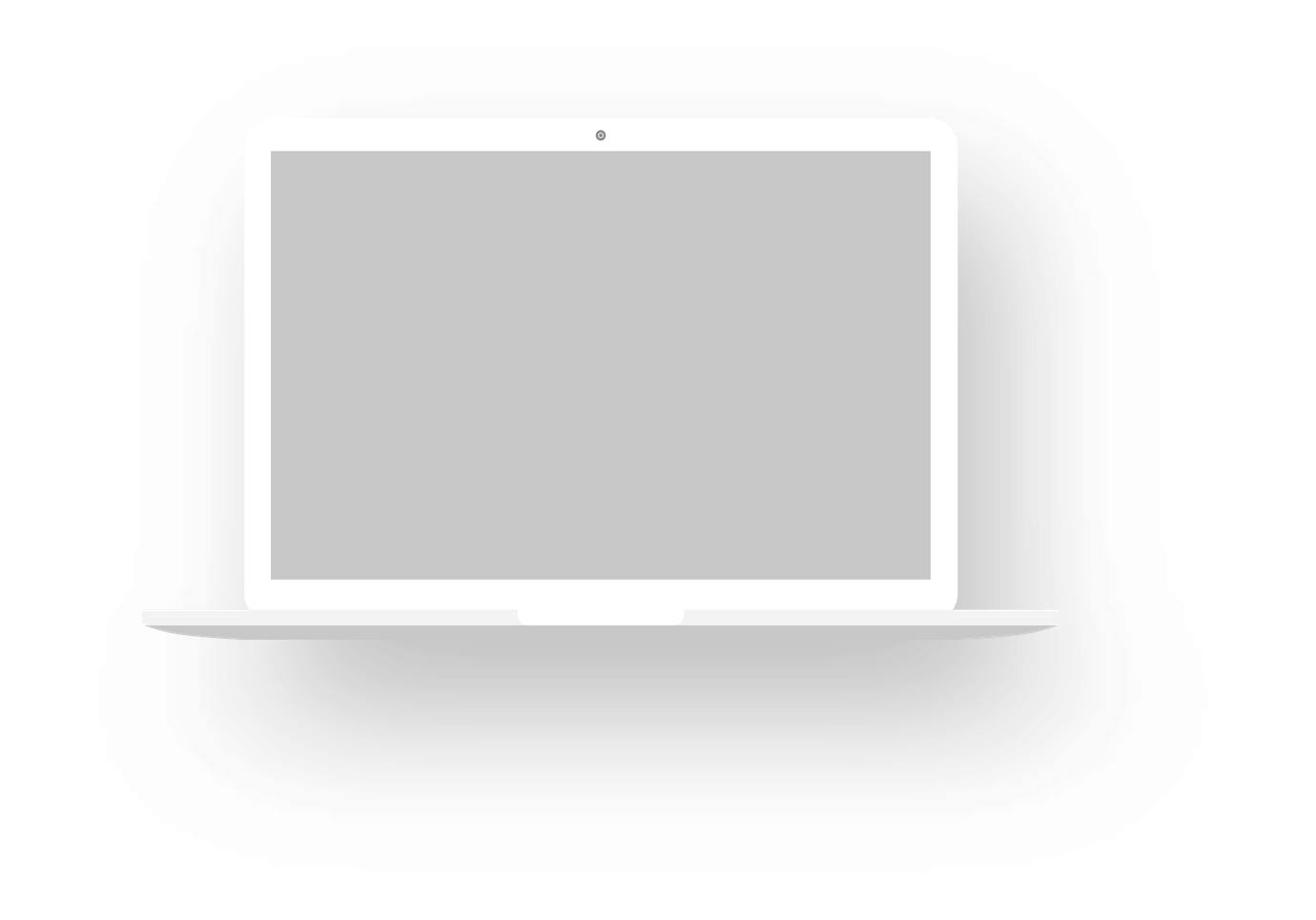 Fill in the paragraph title
After your content is typed here, or by copying your text, choose paste in this box and choose to keep only the text.
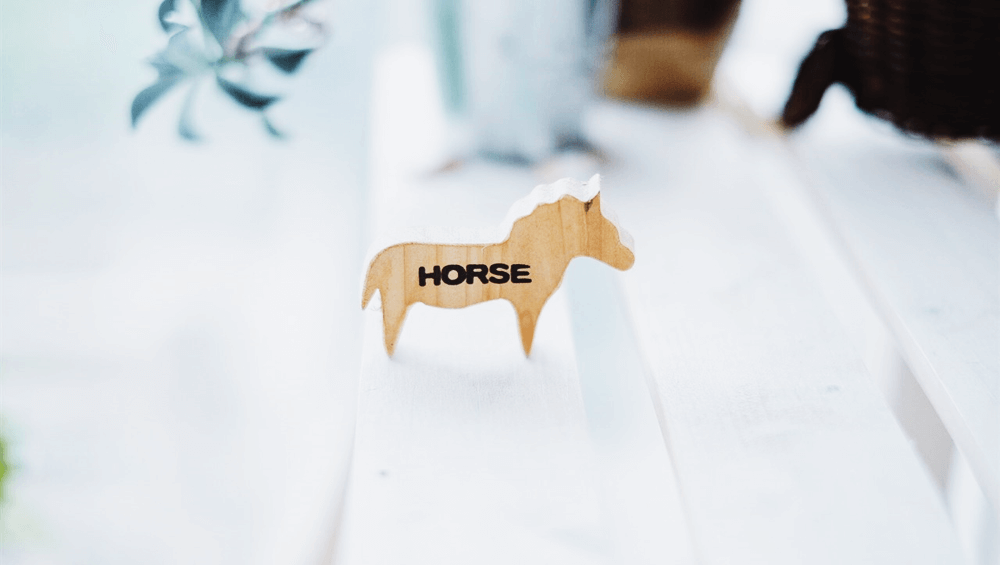 Fill in the paragraph title
After your content is typed here, or by copying your text, choose paste in this box and choose to keep only the text.
Fill in the paragraph title
After your content is typed here, or by copying your text, choose paste in this box and choose to keep only the text.
Fill in the paragraph title
After your content is typed here, or by copying your text, choose paste in this box and choose to keep only the text.
01
Overview of the basic work
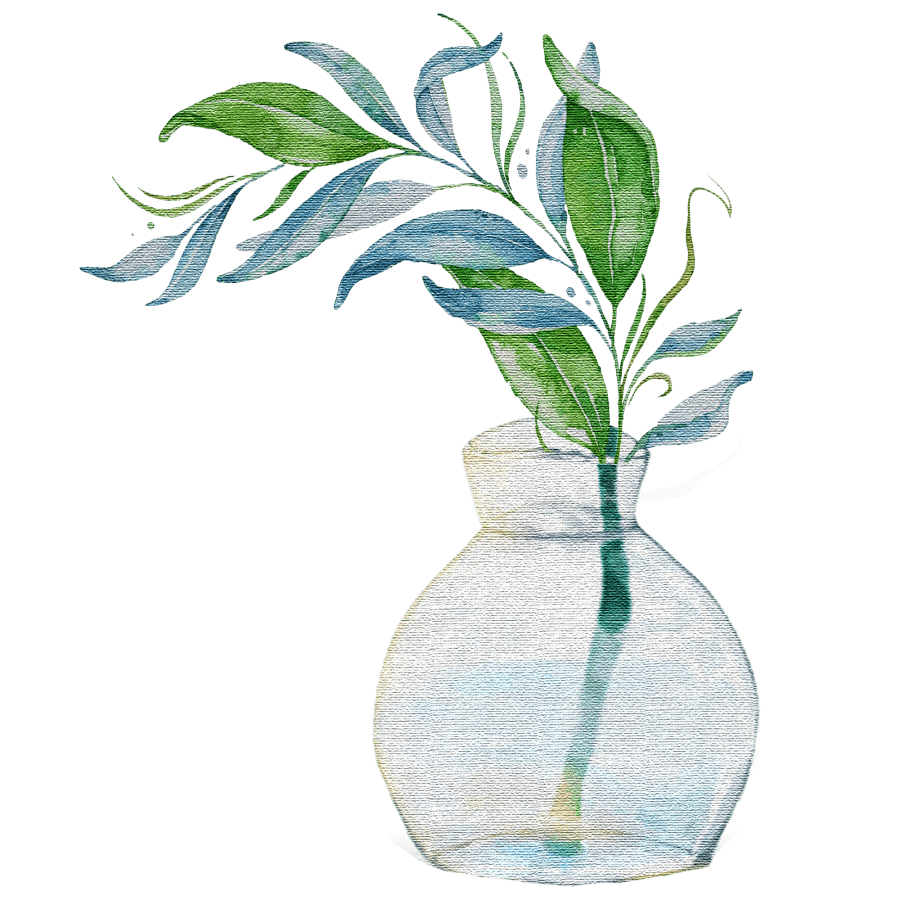 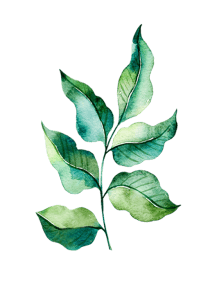 The text content of the title
A
After your content is typed here, or by copying your text, choose paste in this box and choose to keep only the text.
The text content of the title
After your content is typed here, or by copying your text, choose paste in this box and choose to keep only the text.
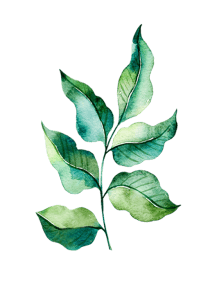 B
01
Overview of the basic work
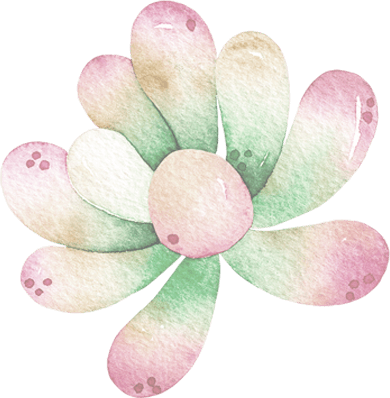 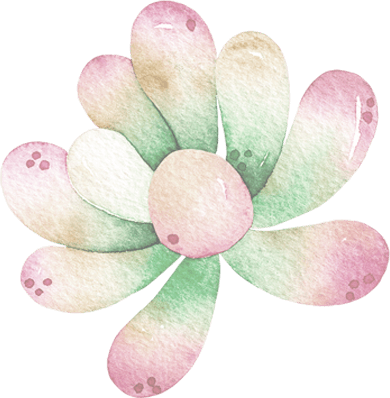 The title keyword
Please enter the daily work of this position here.
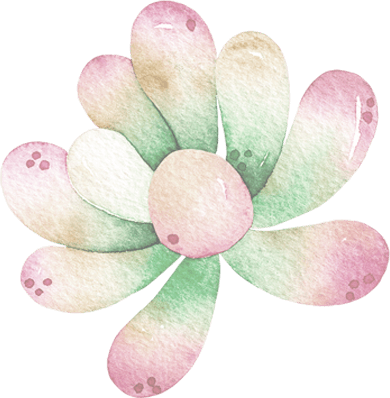 The title keyword
The title keyword
Please enter the daily work of this position here.
Please enter the daily work of this position here.
01
Overview of the basic work
Booking
Add a detailed text description here, suggesting that it is relevant to the title and consistent with the overall language style
Special Price
Special Price
Special Price
15$
25$
32$
Booking
Add a detailed text description here, suggesting that it is relevant to the title and consistent with the overall language style
Booking
Add a detailed text description here, suggesting that it is relevant to the title and consistent with the overall language style
60%
70%
90%
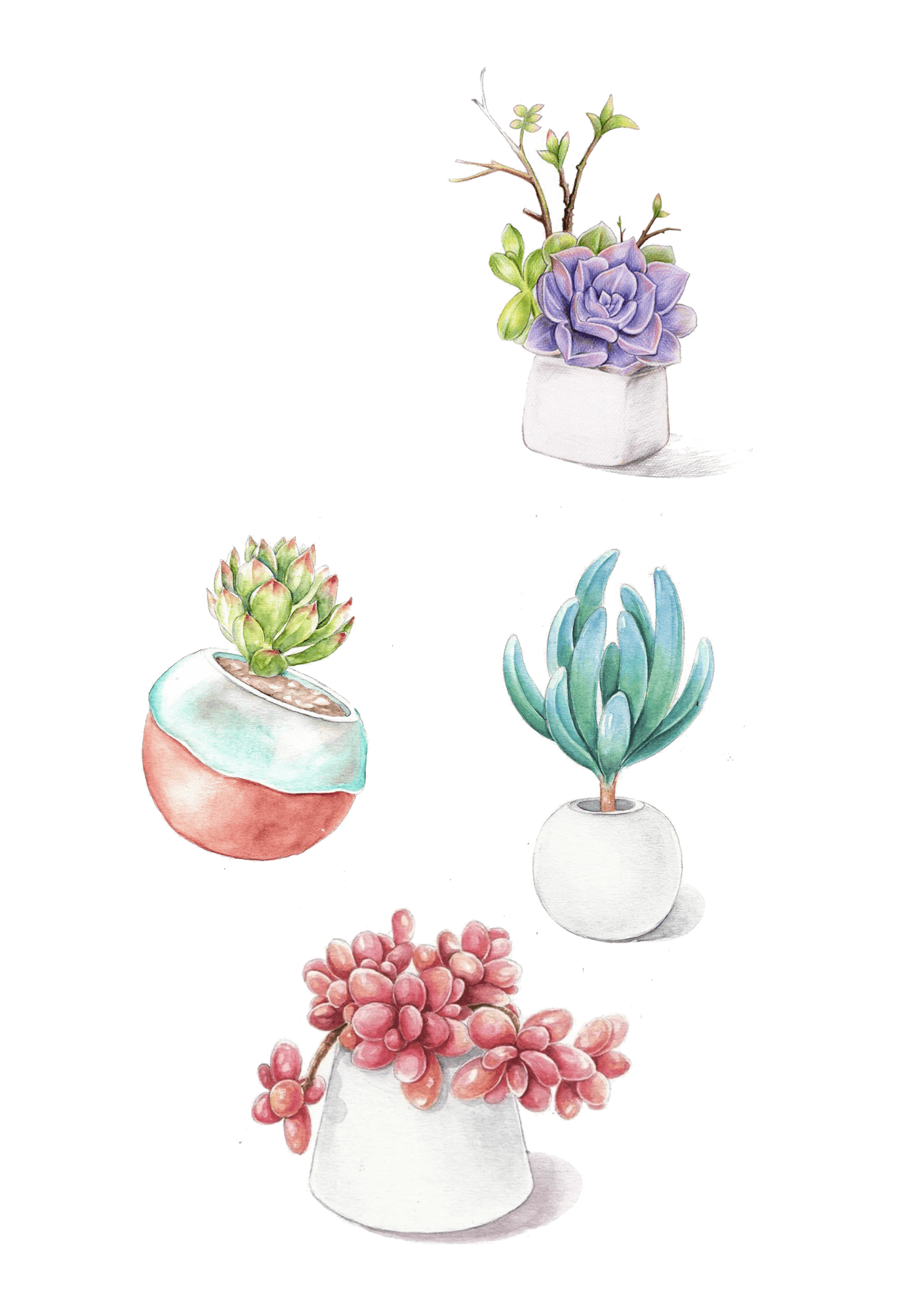 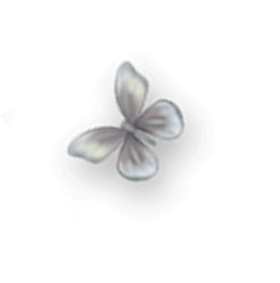 0
2
The completion of the work
THE PART TWO
Chinese companies will no longer remain in the hard stage and they are also promoting a culture Chinese companies will no longer remain 
in the hard stage and they are also wang ling yan a culture
02
The completion of the work
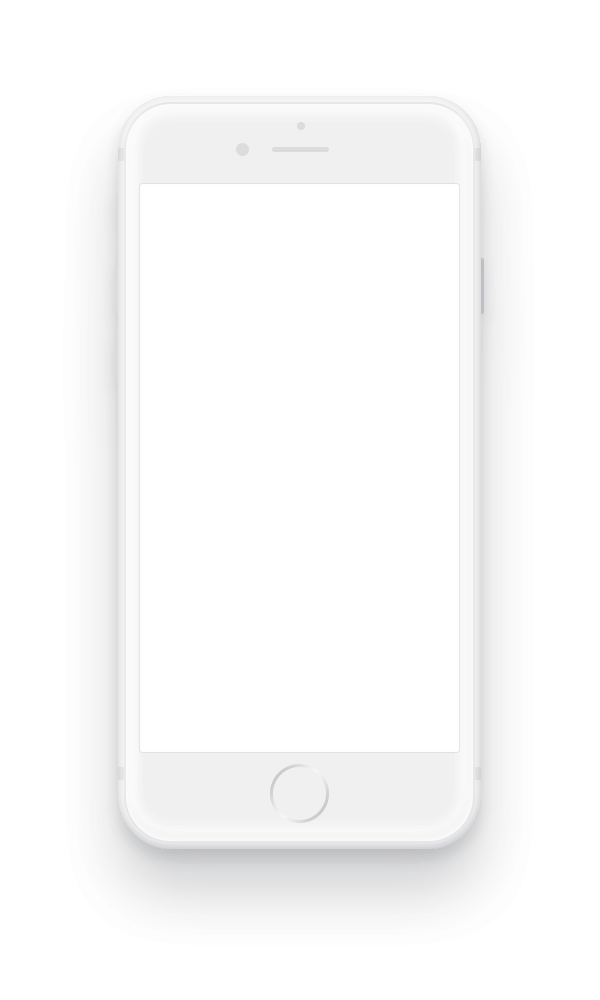 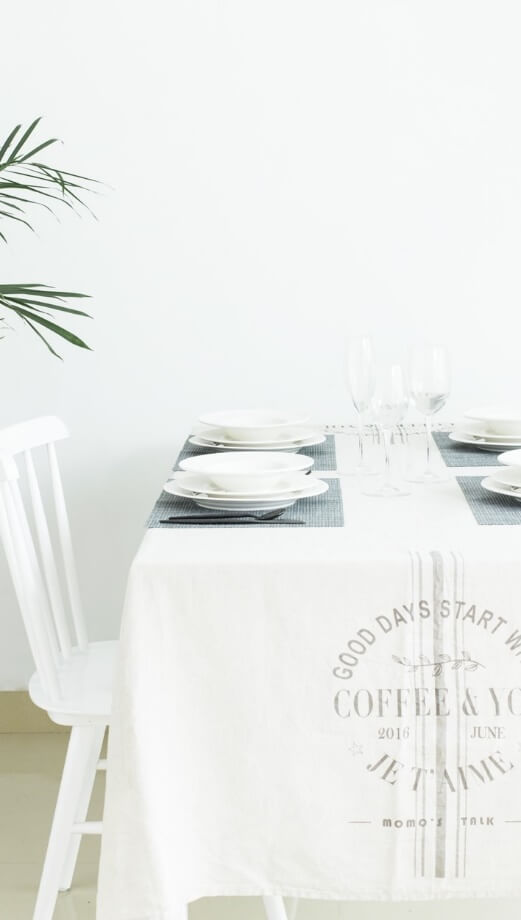 Picture on slide
Add the title content
28743.76
Add the title content
51443.98
Add the title content
36618.46
02
The completion of the work
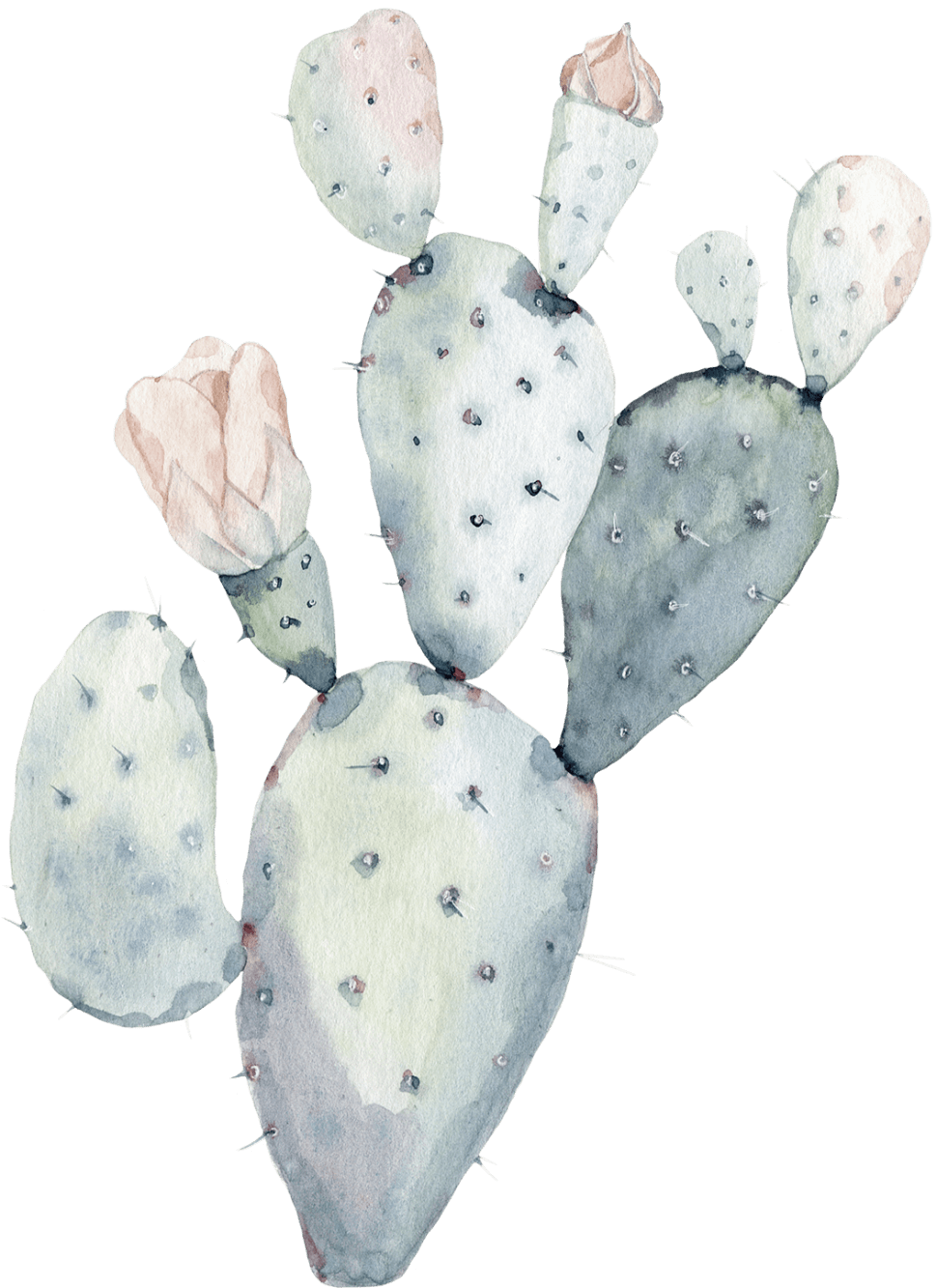 The title keyword
The title keyword
Please enter the daily work of this position here.
Please enter the daily work of this position here.
The title keyword
The title keyword
Please enter the daily work of this position here.
Please enter the daily work of this position here.
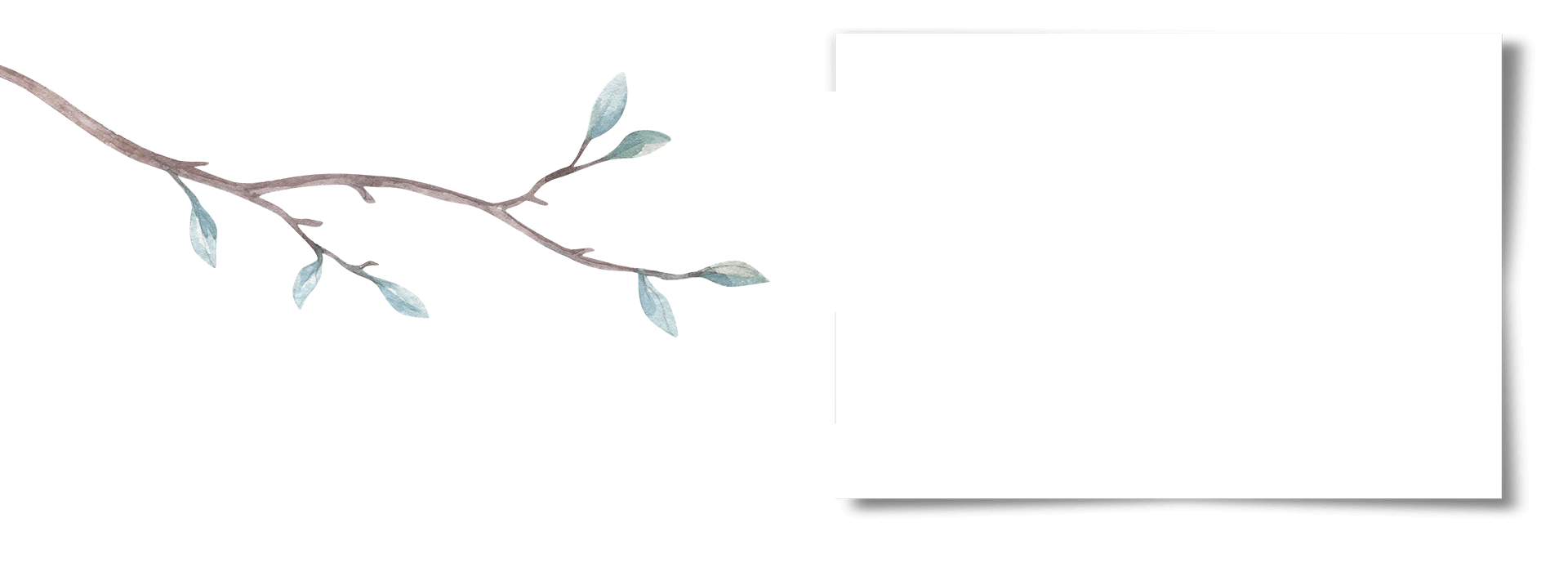 02
The completion of the work
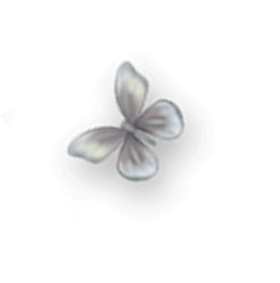 The title keyword
Please enter the daily work of this position here.
The title keyword
The title keyword
Please enter the daily work of this position here.
Please enter the daily work of this position here.
The title keyword
Please enter the daily work of this position here.
02
The completion of the work
PEOPLE 1
Add a detailed text description here, suggesting that it is relevant to the title and consistent with the overall language style
PEOPLE 2
Add a detailed text description here, suggesting that it is relevant to the title and consistent with the overall language style
PEOPLE 3
Add a detailed text description here, suggesting that it is relevant to the title and consistent with the overall language style
2020
2021
2022
2023
2024
2025
02
The completion of the work
Fill in the paragraph title
After your content is typed here, or by copying your text, choose Paste in this box.
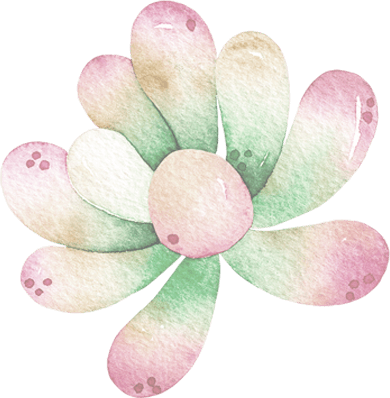 2017.5
Fill in the paragraph title
After your content is typed here, or by copying your text, choose Paste in this box.
2018.3
Fill in the paragraph title
After your content is typed here, or by copying your text, choose Paste in this box.
2019.7
Fill in the paragraph title
After your content is typed here, or by copying your text, choose Paste in this box.
20XX.9
02
The completion of the work
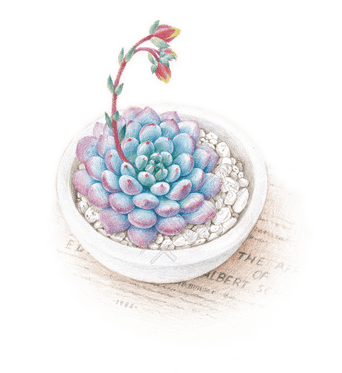 Add a title
Add a title
After your content is typed here, or by copying your text, choose Paste in this box.
After your content is typed here, or by copying your text, choose Paste in this box.
70%
50%
30%
40%
Add a title
Add a title
After your content is typed here, or by copying your text, choose Paste in this box.
After your content is typed here, or by copying your text, choose Paste in this box.
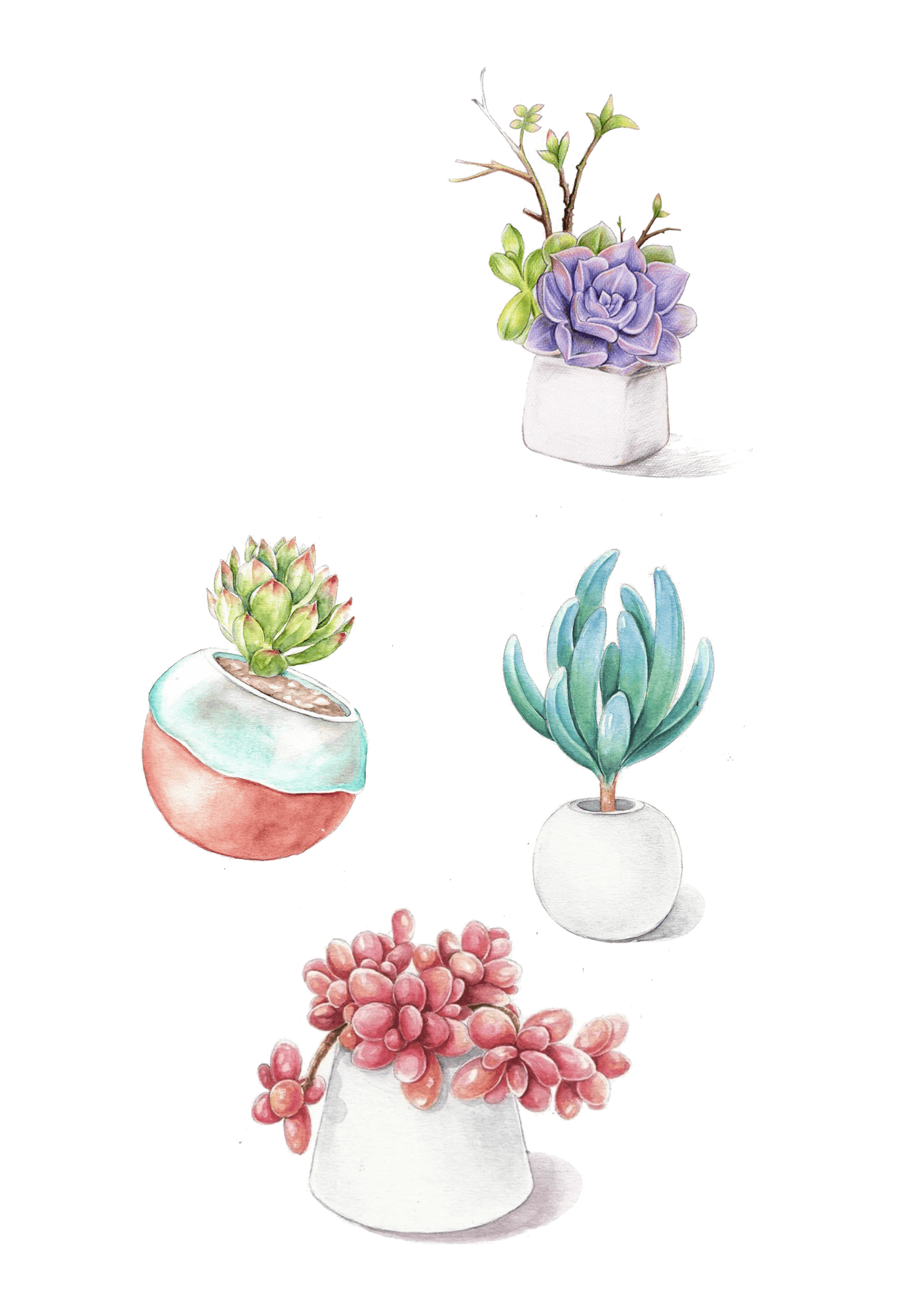 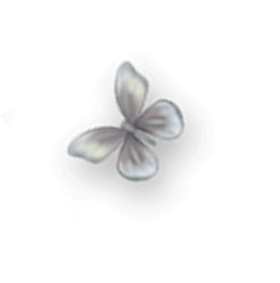 0
3
Problems and deficiencies
THE PART THREE
Chinese companies will no longer remain in the hard stage and they are also promoting a culture Chinese companies will no longer remain 
in the hard stage and they are also wang ling yan a culture
03
Problems and deficiencies
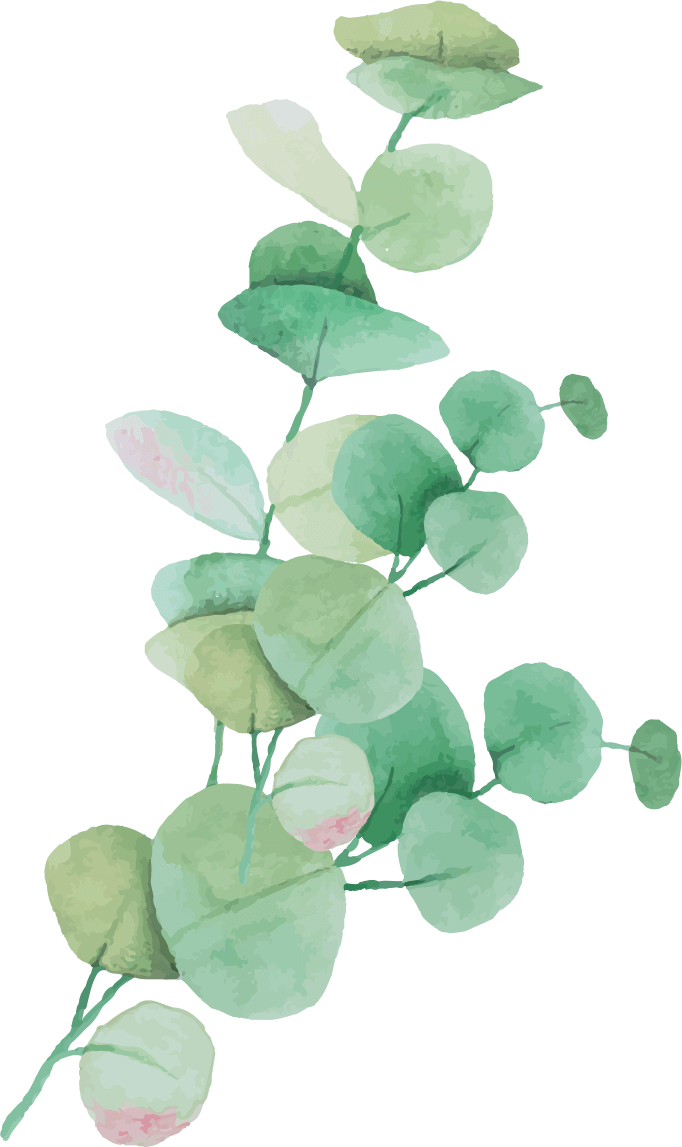 A
Fill in the paragraph title
After your content is typed here, or by copying your text, choose Paste in this box.
B
Fill in the paragraph title
After your content is typed here, or by copying your text, choose Paste in this box.
C
Fill in the paragraph title
After your content is typed here, or by copying your text, choose Paste in this box.
03
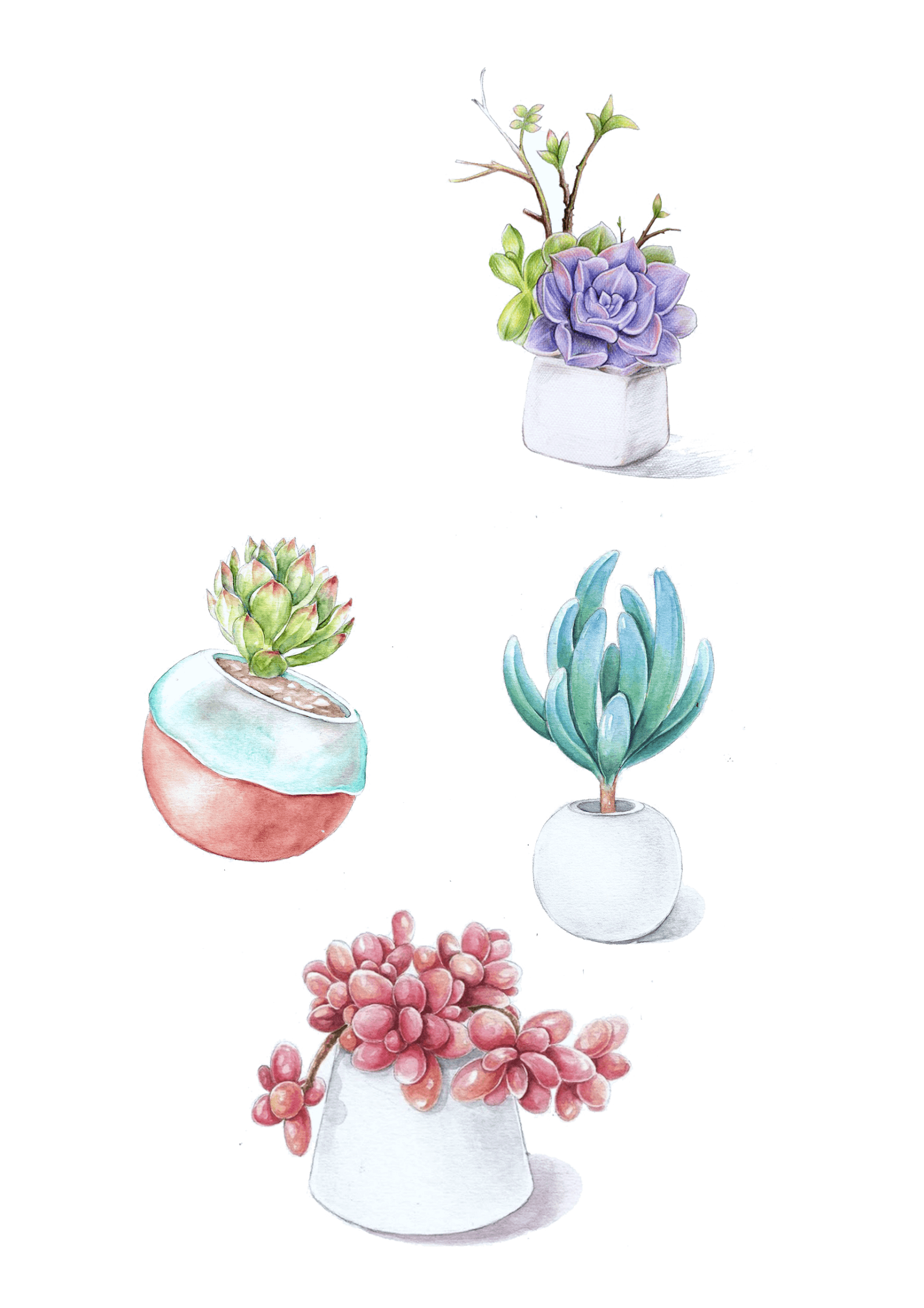 Problems and deficiencies
THE MOST 
BEAUTIFUL TIME
After your content is typed here, or by copying your text, choose Paste in this box.
42%
58%
Replace the text
Replace the text
After your content is typed here, or by copying your text, choose Paste in this box.
After your content is typed here, or by copying your text, choose Paste in this box.
03
Problems and deficiencies
Replace the text content
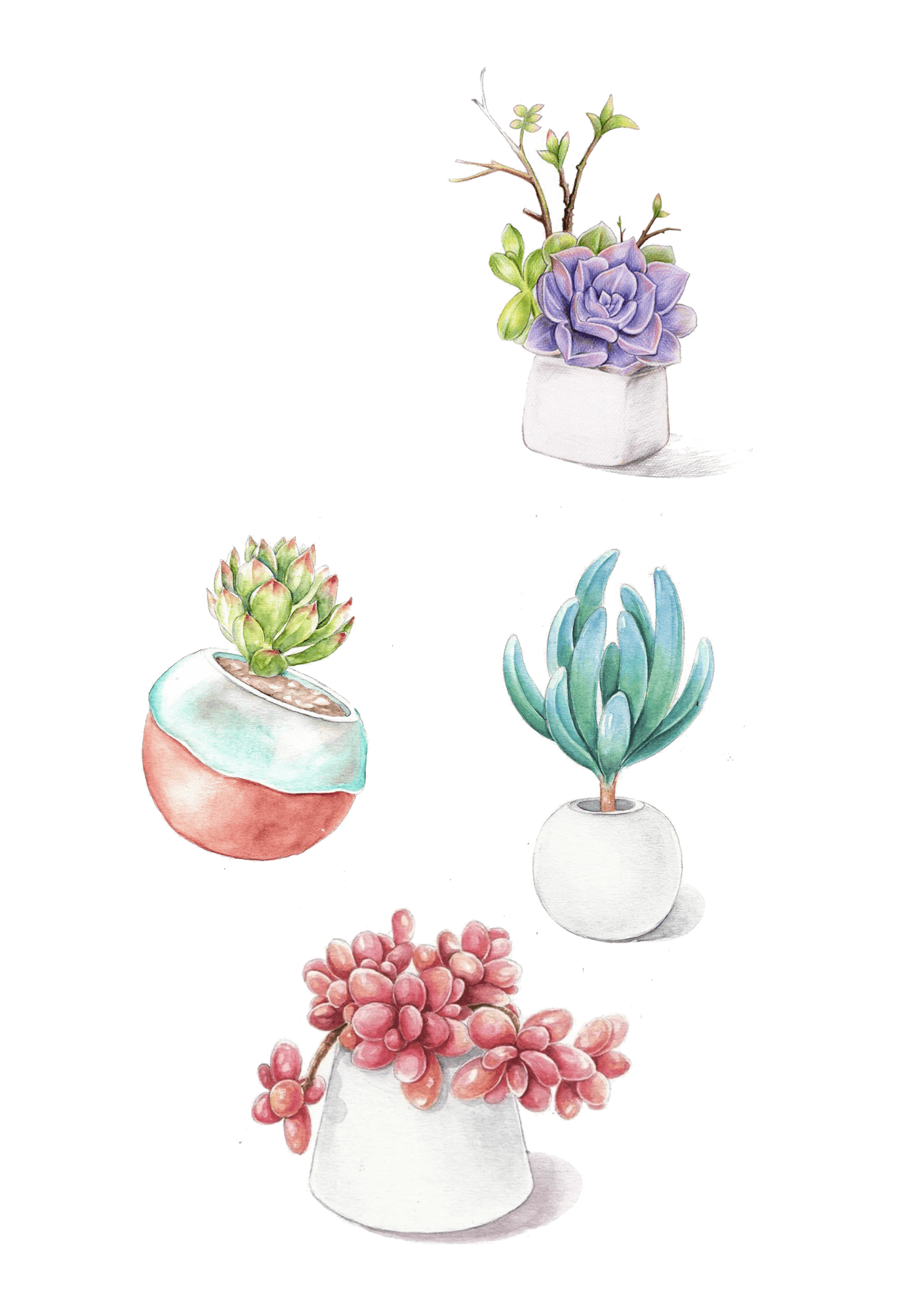 Add a detailed text description here, suggesting that it is relevant to the title and consistent with the overall language style, and that the language description be as concise and vivid as possible.
80%
60%
90%
Replace the text
Replace the text
Replace the text
Add a detailed text description here,
Add a detailed text description here,
Add a detailed text description here,
03
Problems and deficiencies
01
02
The text
The text
03
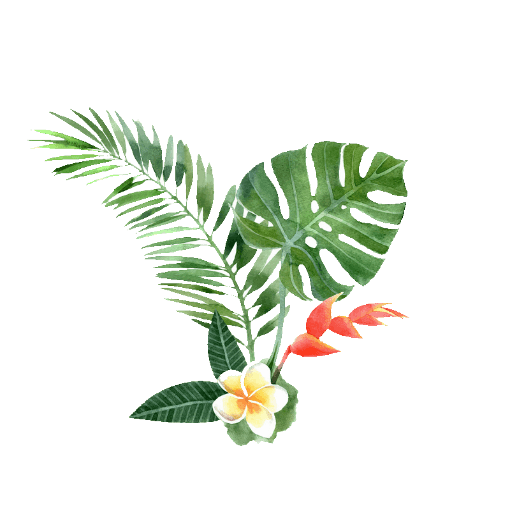 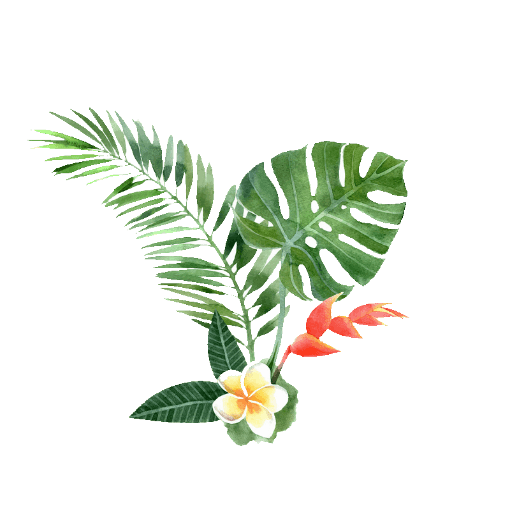 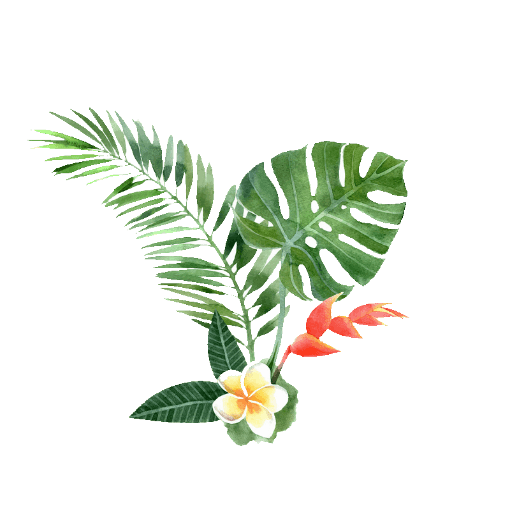 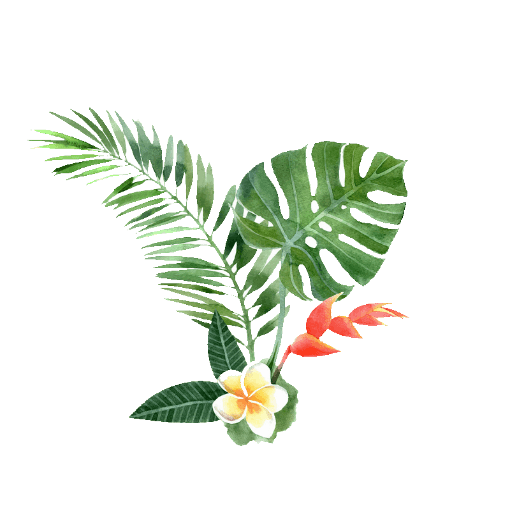 The text
04
The text
The title
The title
The title
The title
Your content is played here, and in this box choose Paste.
Your content is played here, and in this box choose Paste.
Your content is played here, and in this box choose Paste.
Your content is played here, and in this box choose Paste.
03
Problems and deficiencies
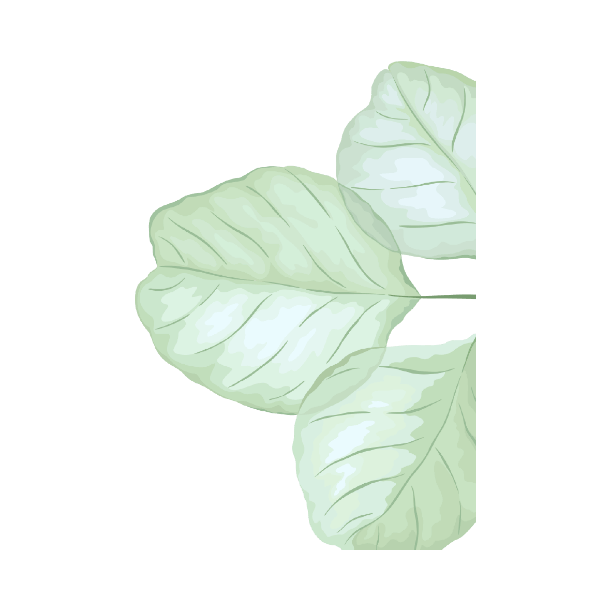 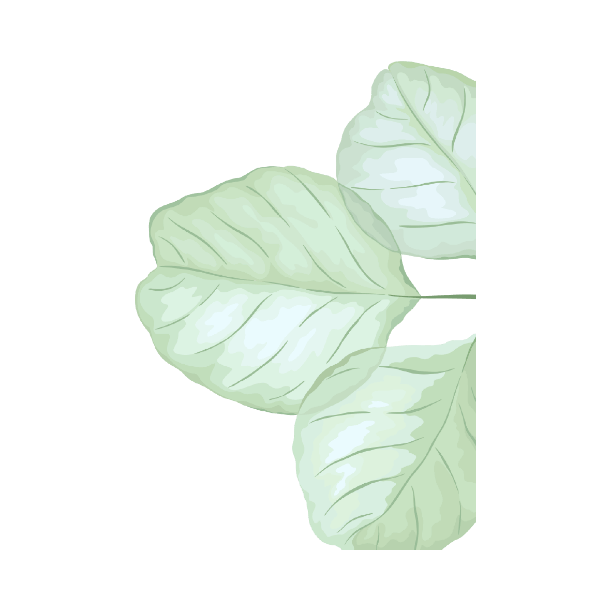 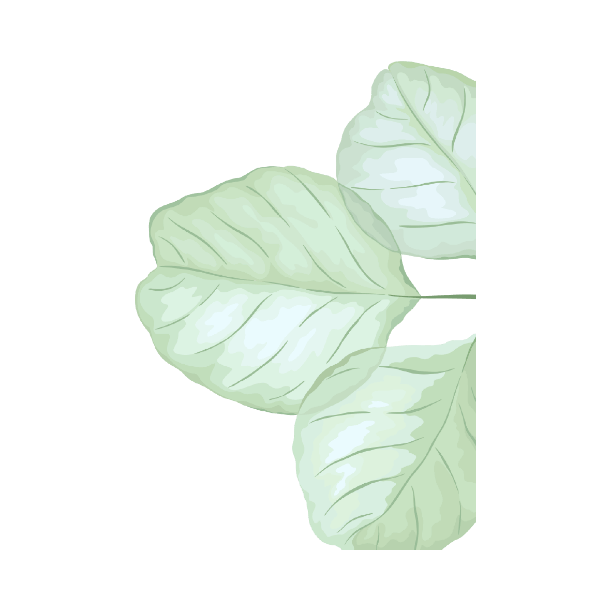 Replace the text
Replace the text
Replace the text
Please replace the text content, modify the text content, or copy your content directly to this.
Please replace the text content, modify the text content, or copy your content directly to this.
Please replace the text content, modify the text content, or copy your content directly to this.
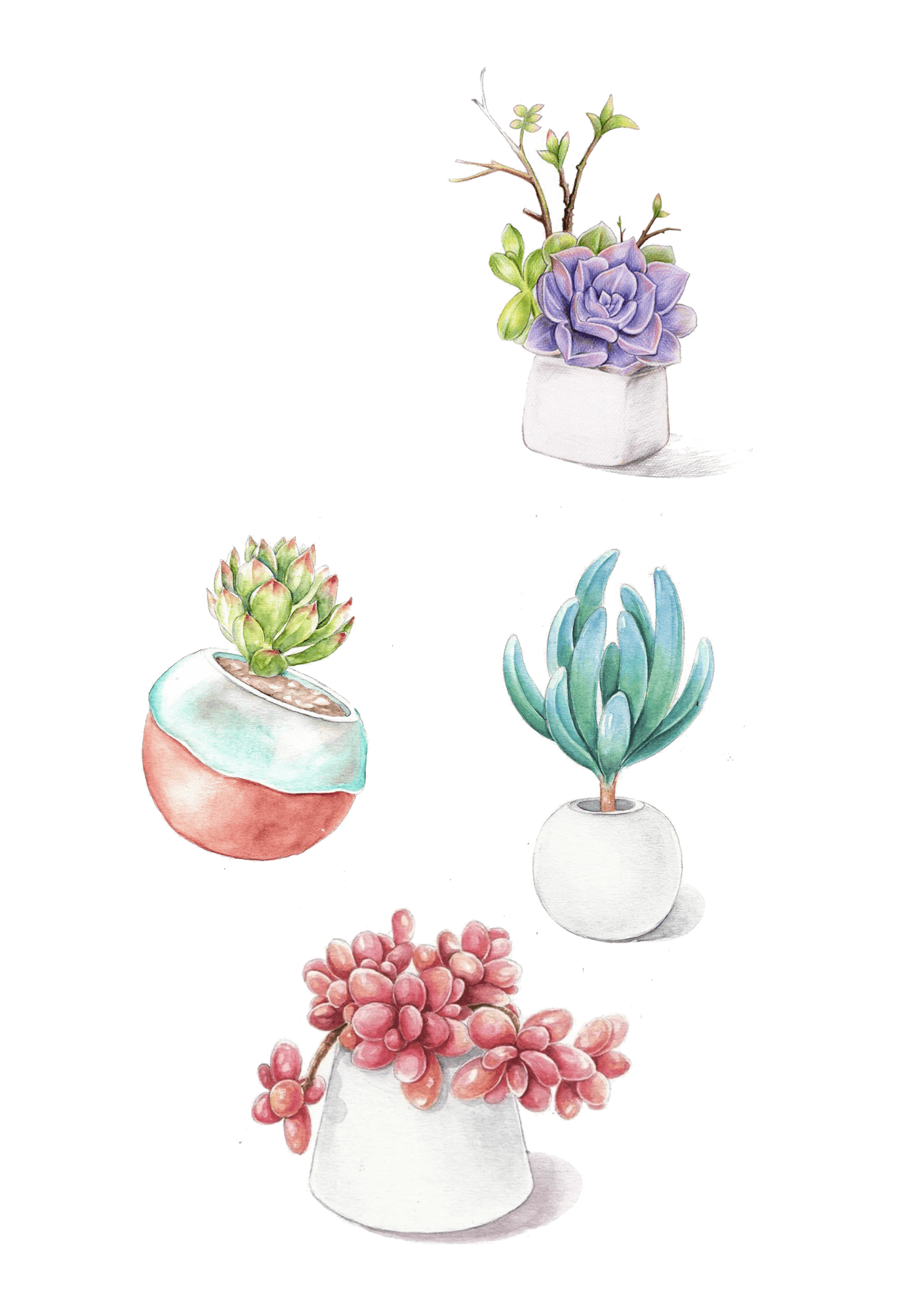 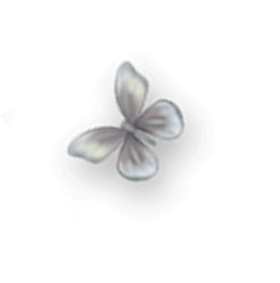 0
4
Development planning
THE PART FOUR
Chinese companies will no longer remain in the hard stage and they are also promoting a culture Chinese companies will no longer remain 
in the hard stage and they are also wang ling yan a culture
04
Development planning
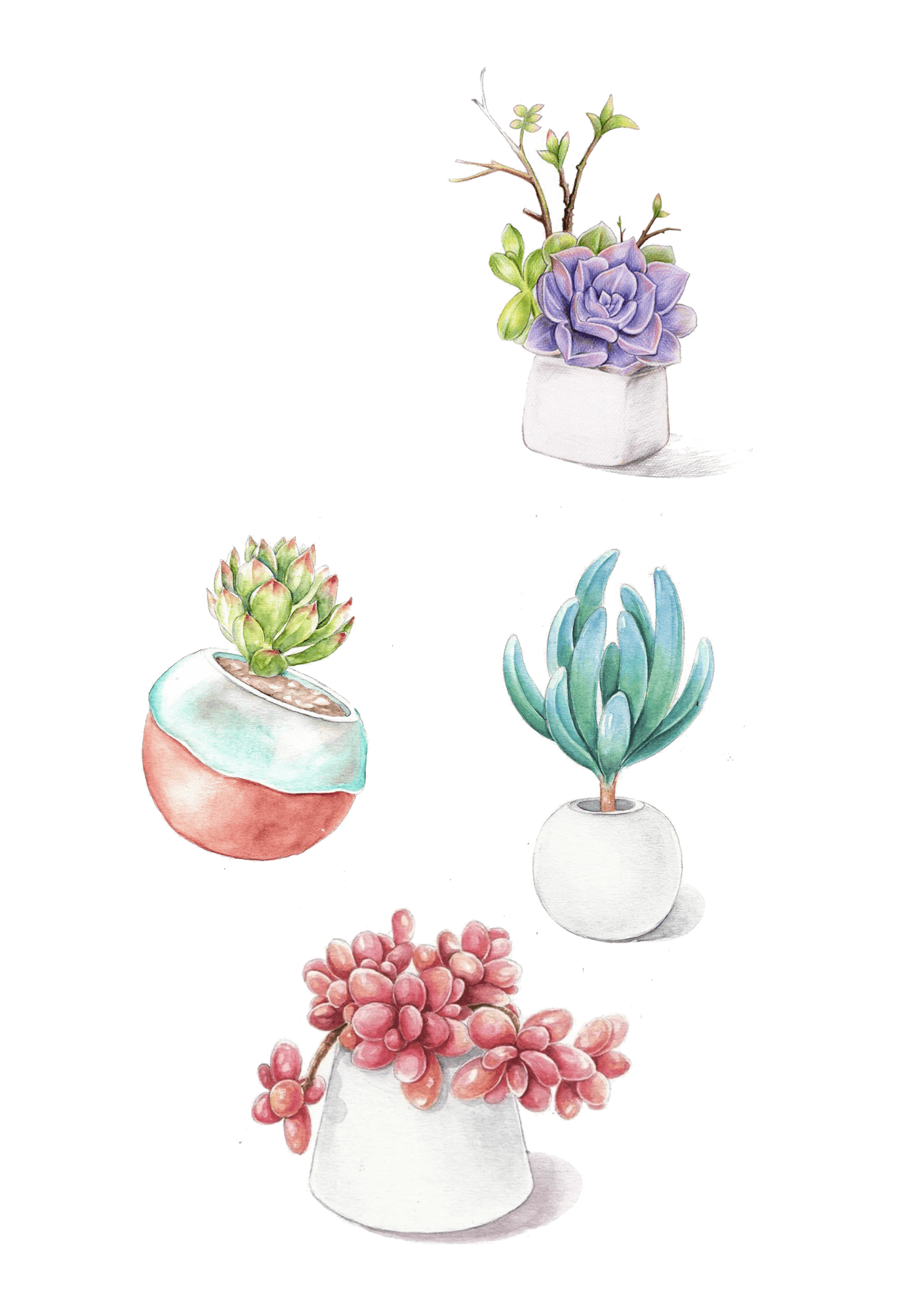 Add the title content
Add a detailed text description here, suggesting that it is relevant to the title and consistent with the overall language style
01
Add the title content
02
Add a detailed text description here, suggesting that it is relevant to the title and consistent with the overall language style
03
Add the title content
Add a detailed text description here, suggesting that it is relevant to the title and consistent with the overall language style
04
Development planning
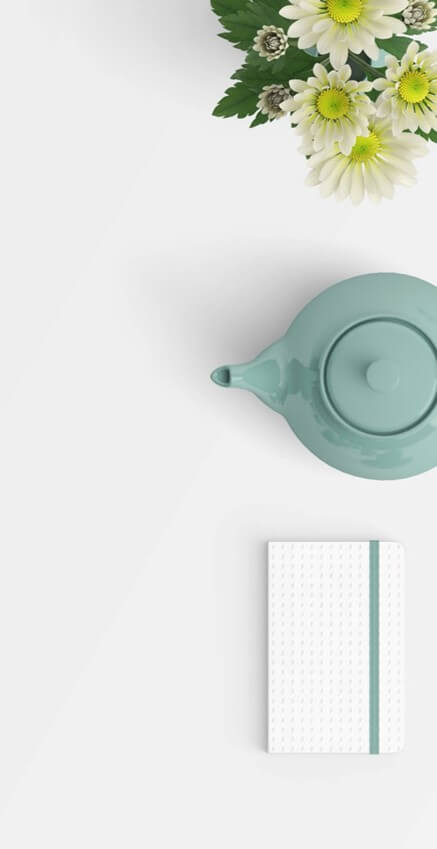 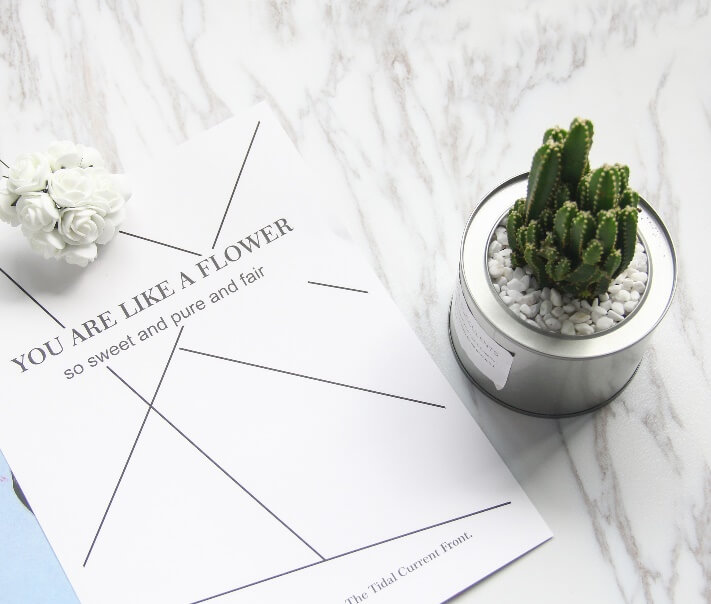 THE MOST 
BEAUTIFUL 
TIME
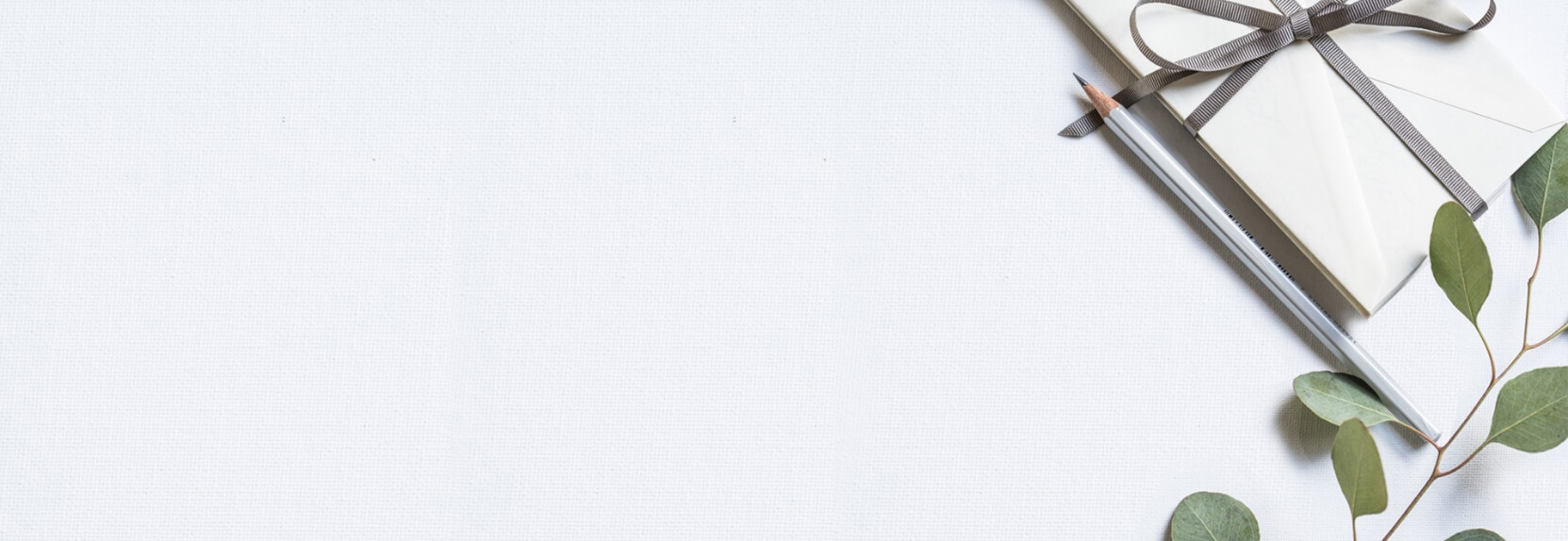 Add the title text
Add a detailed text description here, suggesting that it is relevant to the title and consistent with the overall language style, and that the language description be as concise and vivid as possible.
PPTtemplate http://www.1ppt.com/moban/
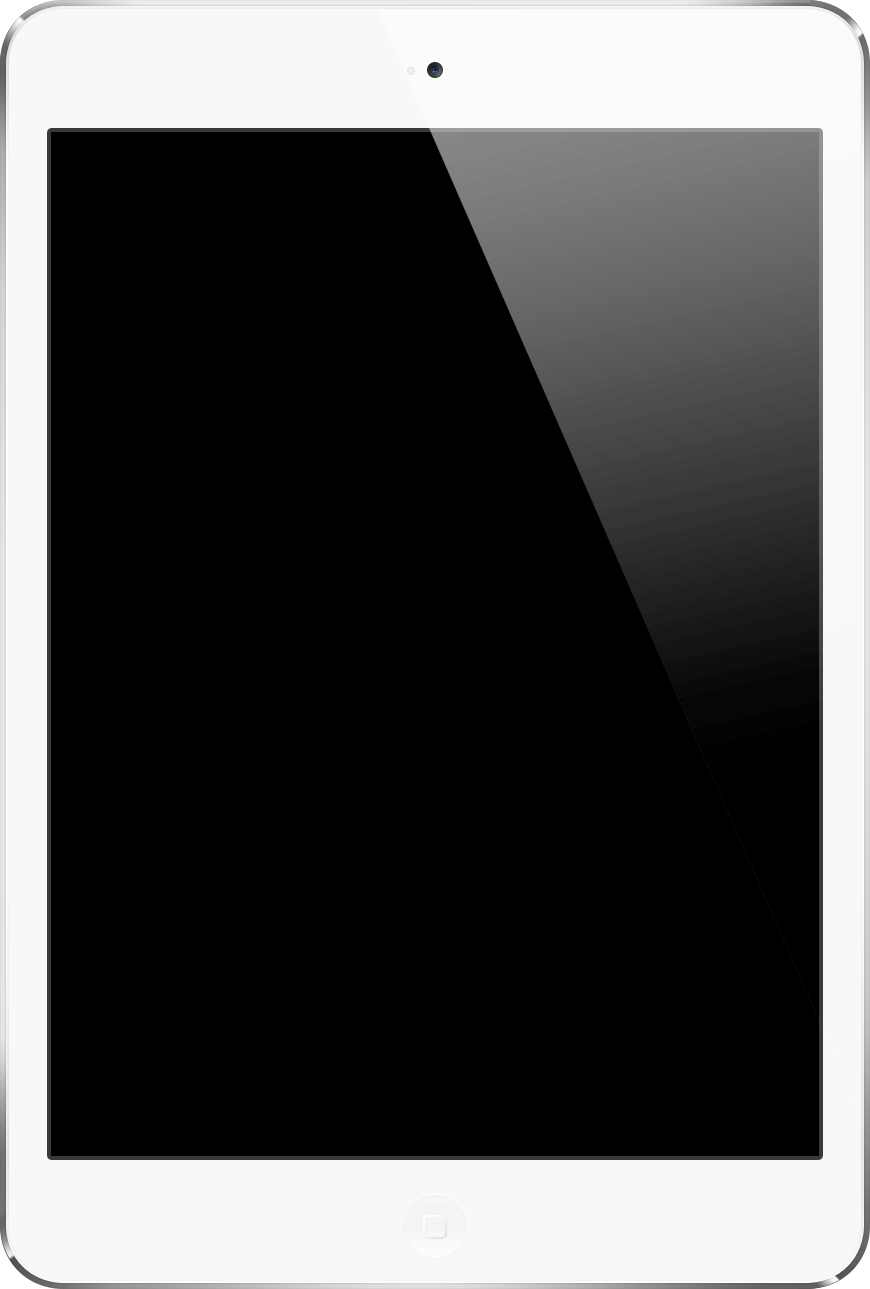 04
Development planning
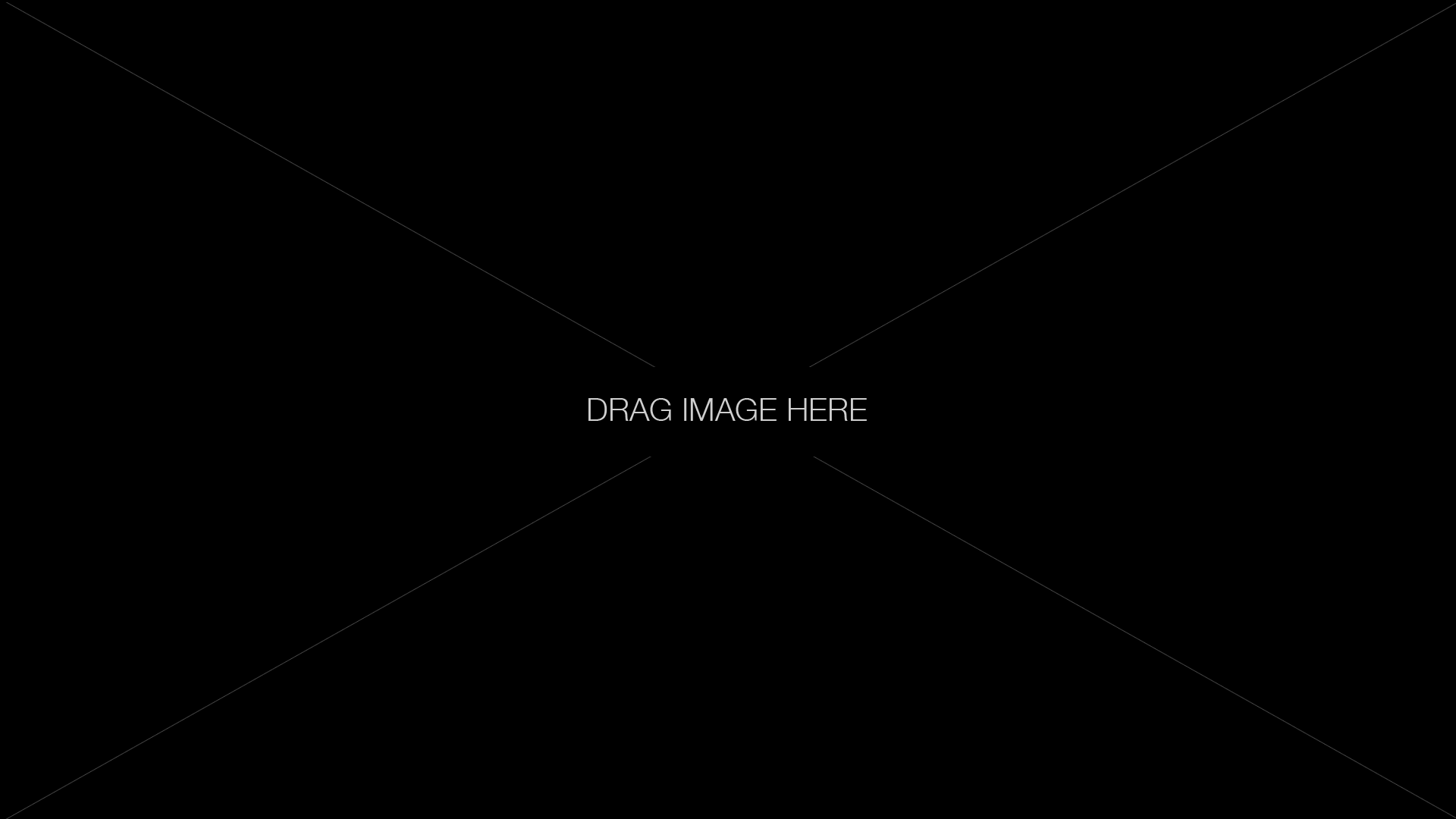 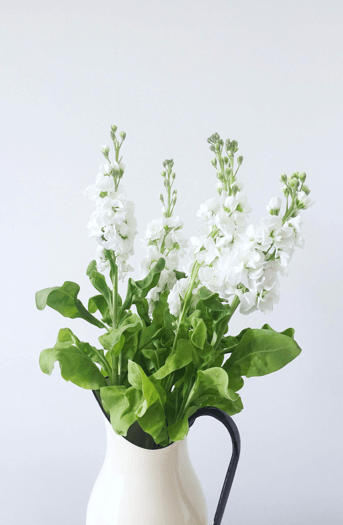 The title keyword
The title keyword
Please enter the daily work of this position here. The text content needs to be summarized and refined, and the description sub-content should be concise
Please enter the daily work of this position here. The text content needs to be summarized and refined, and the description sub-content should be concise
The title keyword
The title keyword
Please enter the daily work of this position here. The text content needs to be summarized and refined, and the description sub-content should be concise
Please enter the daily work of this position here. The text content needs to be summarized and refined, and the description sub-content should be concise
04
Development planning
Fill in the title
B
C
D
A
After your content is typed here, or by copying your text, choose Paste in this box.
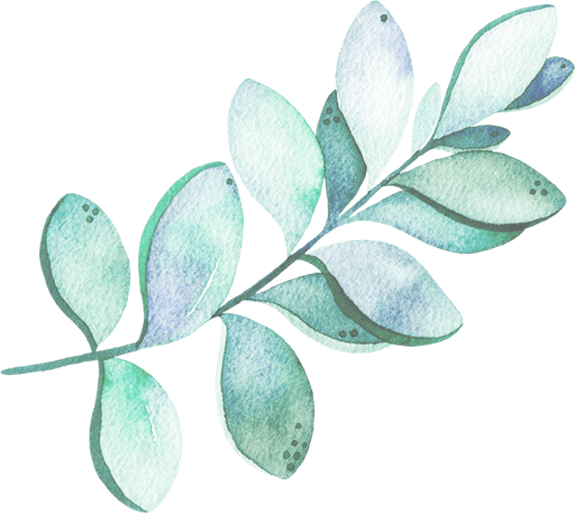 Fill in the title
After your content is typed here, or by copying your text, choose Paste in this box.
Fill in the title
After your content is typed here, or by copying your text, choose Paste in this box.
Fill in the title
After your content is typed here, or by copying your text, choose Paste in this box.
04
Future development planning
Fill in the paragraph title
After your content is typed here, or by copying your text, choose paste in this box and choose to keep only the text.
15%
Fill in the paragraph title
After your content is typed here, or by copying your text, choose paste in this box and choose to keep only the text.
10%
Fill in the paragraph title
33%
After your content is typed here, or by copying your text, choose paste in this box and choose to keep only the text.
LOGO
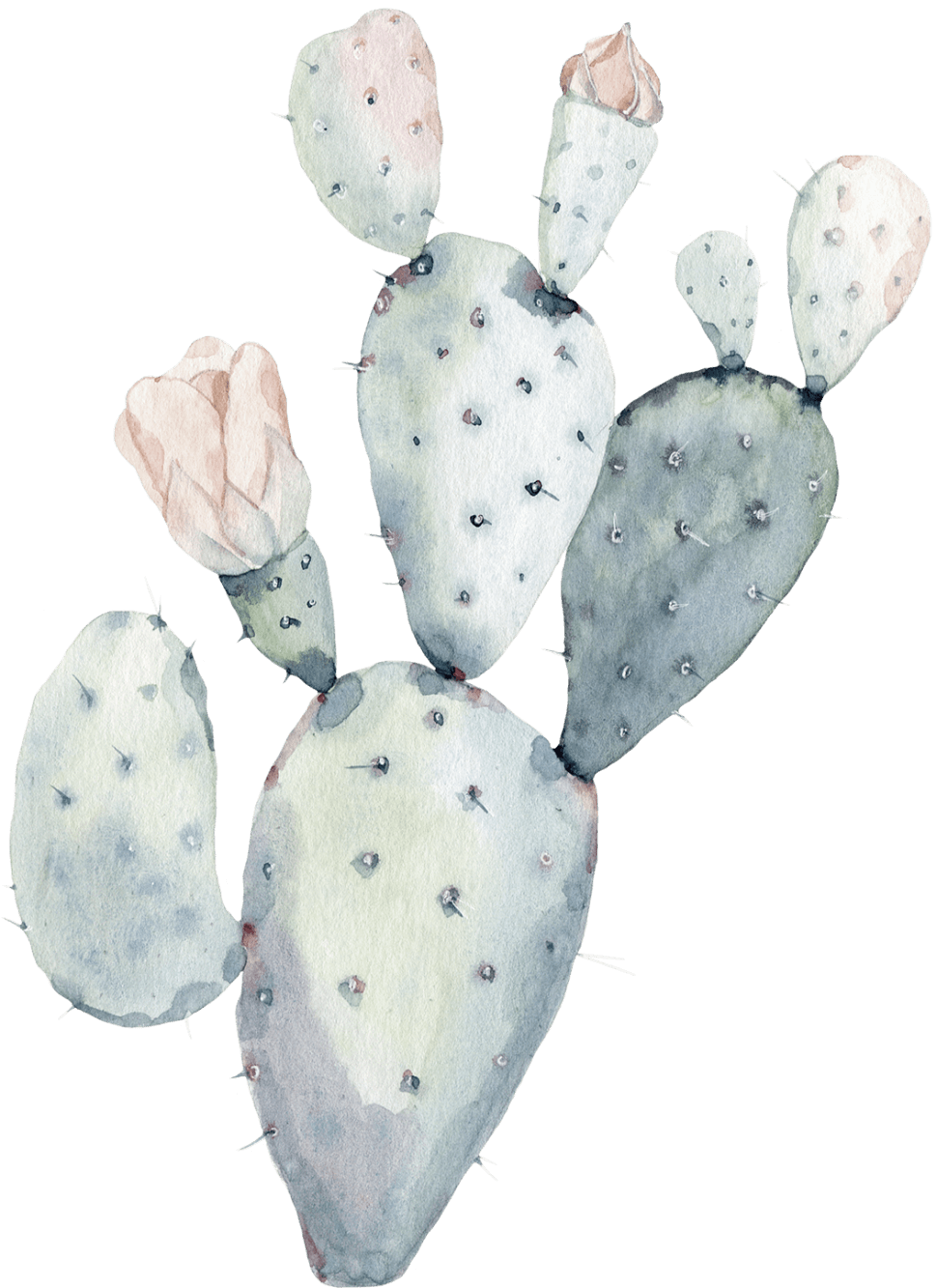 Thank you!
20XX. XX.XX
https://www.freeppt7.com